Ballroom Foyer
Entrance to Ballroom (conference room)
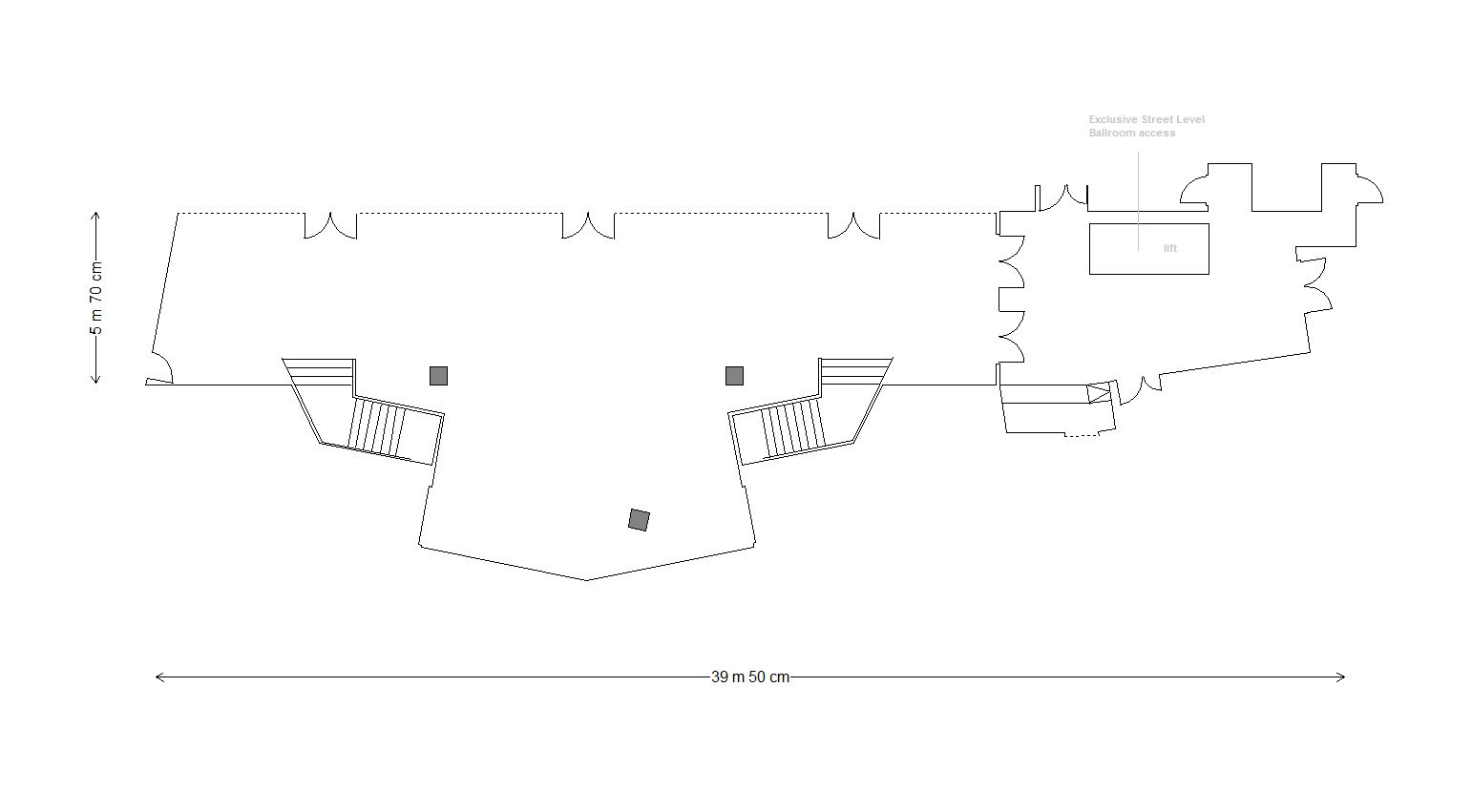 4
1
3
2
Holo box
Private Conference entrance
9
6
5
8
7
6
Stairs to Bankside Balcony
Stairs to Bankside Balcony
4 =  Gold Sponsor 
5 = Gold Sponsor 
6 = Gold Sponsor
7 =  Gold Sponsor HOSPA
8 = Gold Sponsor – Room To Reward 
9 = Gold Sponsor  
10 = Gold Sponosr
1 =  Gold Sponsor 
2 = Gold Sponsor  
3 = Gold Sponsor
Catering Area
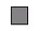 Mirrored pillar
Exhibitor Area Floor Plan – Bankside Balcony
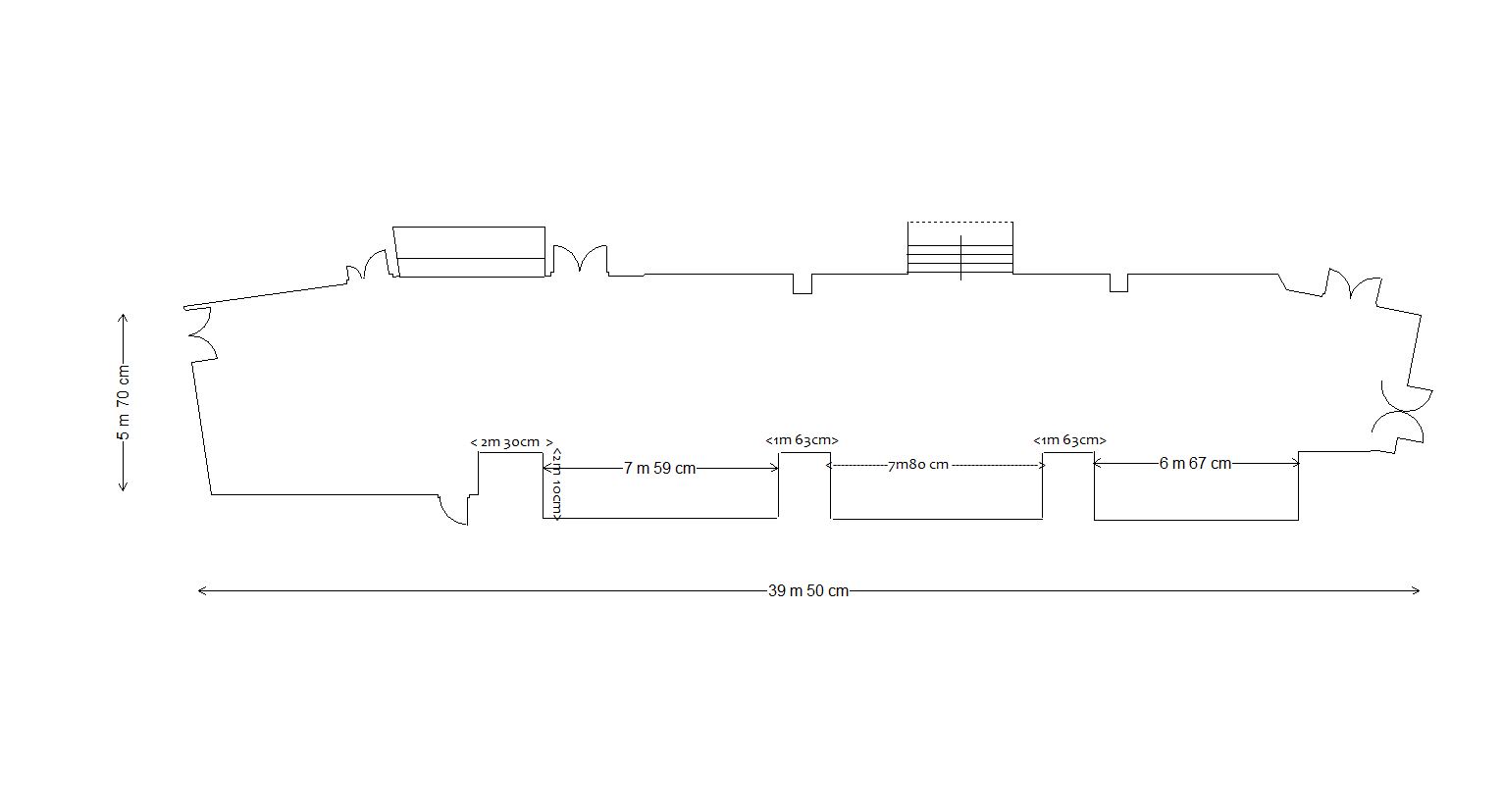 Stairs to conference room entrance
Cloakroom
Private Conference entrance
14
13
12
11
Registration
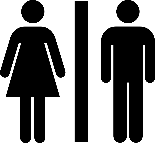 Catering point
Catering point
20
18
19
17
16
15
Bar
Bar (teas, coffees to be served here)